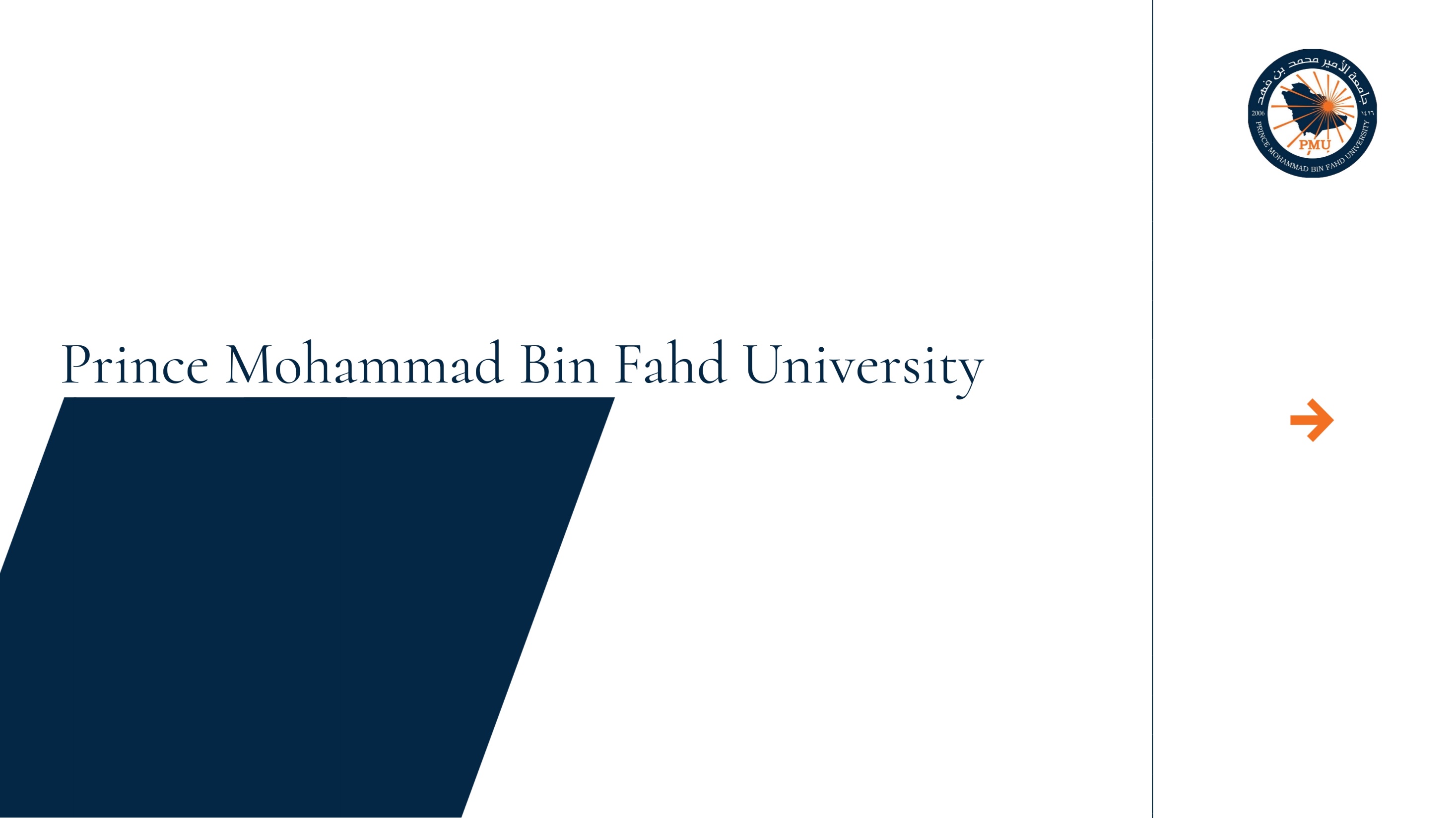 MOL2NET'23, Conference on Molecular, Biomedical, Computational, & Network Science and Engineering, 9th ed.

Rabaï Bouderhem,
Assistant Professor
College of Law, Prince Mohammad Bin Fahd University, Khobar, Saudi Arabia
Blockchain Technology in Healthcare: A Possible Disruption Under the Scope of Privacy
Abstract:
This paper is based on a research literature review for identifying the challenges posed by the use of blockchain technology in healthcare under the scope of the right to privacy and the protection of personal health information (PHI). 
The objective of this study is to analyze how research can help healthcare providers implement effective and compliant solutions based on blockchain technology. 
Many ethical and regulatory challenges are still unsolved such as data privacy, performance, scalability or security. Public authorities – still trying to understand blockchain technology and its benefits – are today in a ‘wait and see’ position: few compulsory regulations cover specifically the use of blockchain technology. 
As a consequence, actors involved in blockchain technology are facing legal and regulatory uncertainty. 
Therefore, it is a necessity to adopt specific laws related to the implementation of blockchain technology in healthcare. 
European Union (EU) law – General Data Protection Regulation (GDPR) and the upcoming EU Data Act – could serve as a law model.
1. Introduction
Blockchain is a relatively new technology based on decentralization which could potentially disrupt and provide significant improvements to the handling of health data and rethink the healthcare industry with disruptive solutions and new ways to access and own healthcare data. 
Short-term effects could be a simplification of healthcare back-office services and better supply chain traceability. 
Blockchain technology is built on transparency and decentralization. 
Blockchain technology in healthcare promises to provide consistency; also, decentralized networks are ownable and append-only. 
Users and participants in a blockchain cannot modify preexisting data which improves significantly traceability and facilitates audit. 
Blockchain technology allows healthcare providers to control data and decide on who can access it although many challenges seem insoluble today. Indeed, data breaches, high costs from both a medical and administrative perspective, malpractice and negligence, management issues are intrinsic limitations to healthcare systems. 
Blockchain technology can offer real value for the healthcare industry by solving some of these challenges especially fraud, ‘compliance’, ‘interoperability’, and data protection, and also enable new models focused on a patient centered-approach. 
However, new regulations have to be adopted at both national and international level for addressing adequately all concerns raised by the use of blockchain technology in healthcare.
2. The deployment of blockchain technology in healthcare: limitations due to unsolved challenges
3. Blockchain technology in healthcare: the insoluble dilemma of privacy
There are several laws and regulations around the world that aim to protect the privacy of health data. For example, the European Union has enacted the General Data Protection Regulation (GDPR) which came into effect on May 25, 2018. 
The GDPR recognizes privacy as a fundamental human right and prohibits the collection and processing of personal data without legal basis. 
It recognizes data concerning health as a special category of data and provides a definition for health data for data protection purposes. 
This regulation has inspired new laws in many other countries and U.S. states. 
In addition to HIPAA and GDPR, there are also other federal, state, and local laws that govern the privacy, security, and exchange of healthcare information. 
Privacy is a major concern when it comes to the implementation of blockchain in healthcare. While blockchain is designed to be secure and decentralized, it can also be difficult to ensure the privacy of patient data. Patient data is highly sensitive and must be protected at all times. In the absence of specific laws and regulations, blockchain technology in healthcare may face insoluble issues as key data protection regulations are applicable.
Potential solutions to ensure health data privacy
4. How can we ensure data protection with blockchain technology?
5. Conclusions
As noted by Singh et al., ‘[T]he existing privacy-preserving mechanisms are not sufficient for full proof security of healthcare data.’ 

Blockchain technology has the potential to improve existing healthcare systems but many challenges need to be addressed by all stakeholders involved in the process. 

Researchers and companies need to develop adequate solutions complying with data protections laws such as the GDPR. 

As discussed, EU law could inspire states and international organizations such as the WHO to adopt new guidelines in the field of blockchain technology for more legal security and predictability.